上周成语回顾
小心谨慎
刚正不阿
满腹经纶
无理取闹
眉开眼笑
手忙脚乱
油嘴滑舌
信口开河
言之有理
一诺千金
不以为然
不容置疑
一言九鼎
装模作样
深思熟虑
大呼小叫
专心致志
惟妙惟肖
栩栩如生
bān mén nòng fǔ
班 门 弄 斧
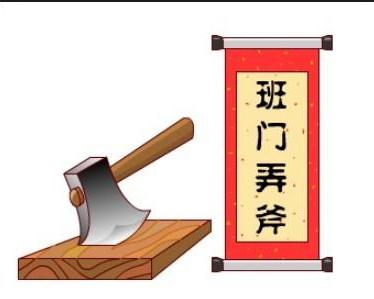 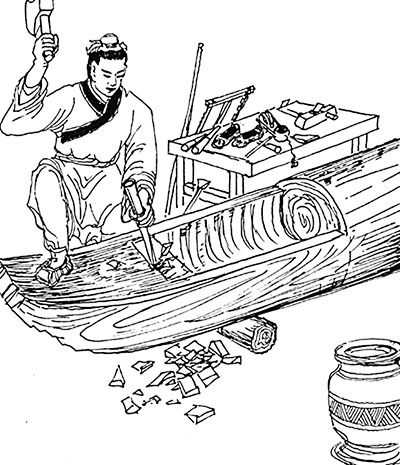 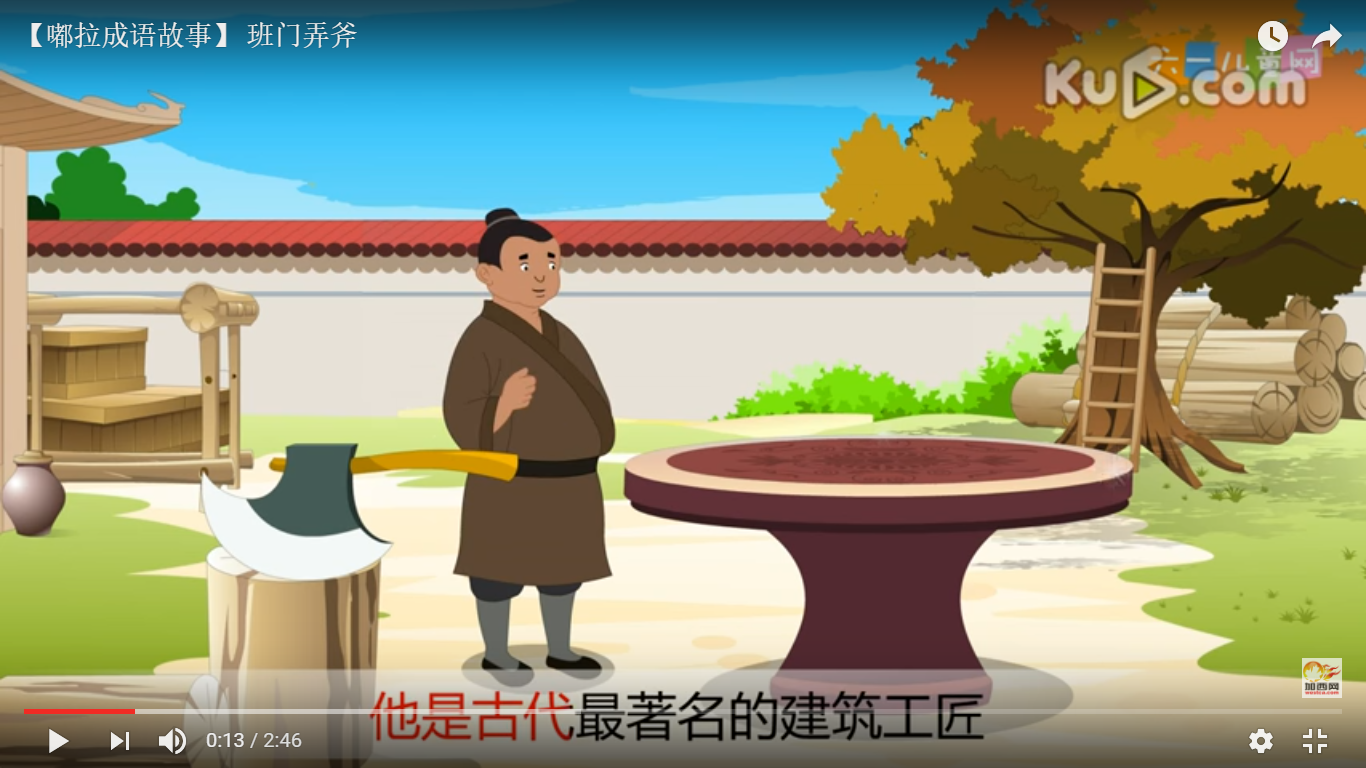 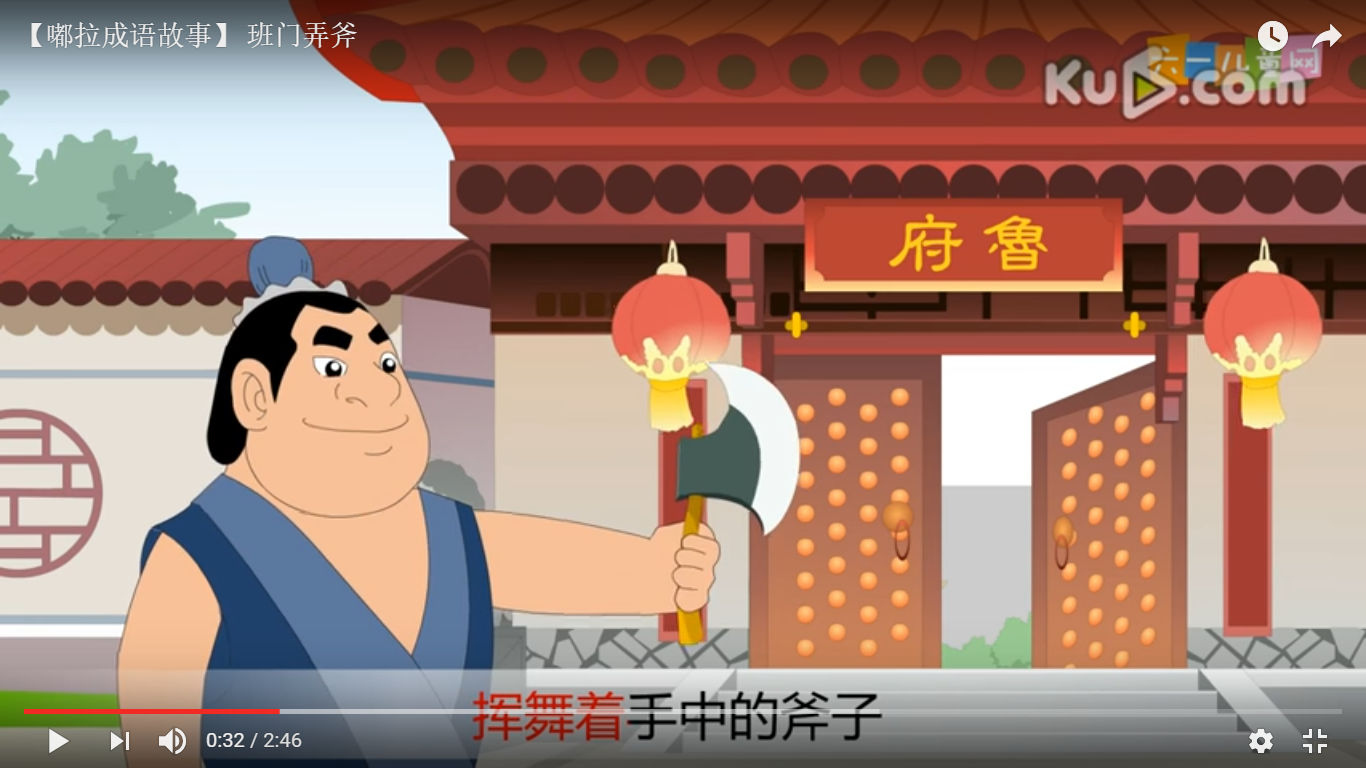 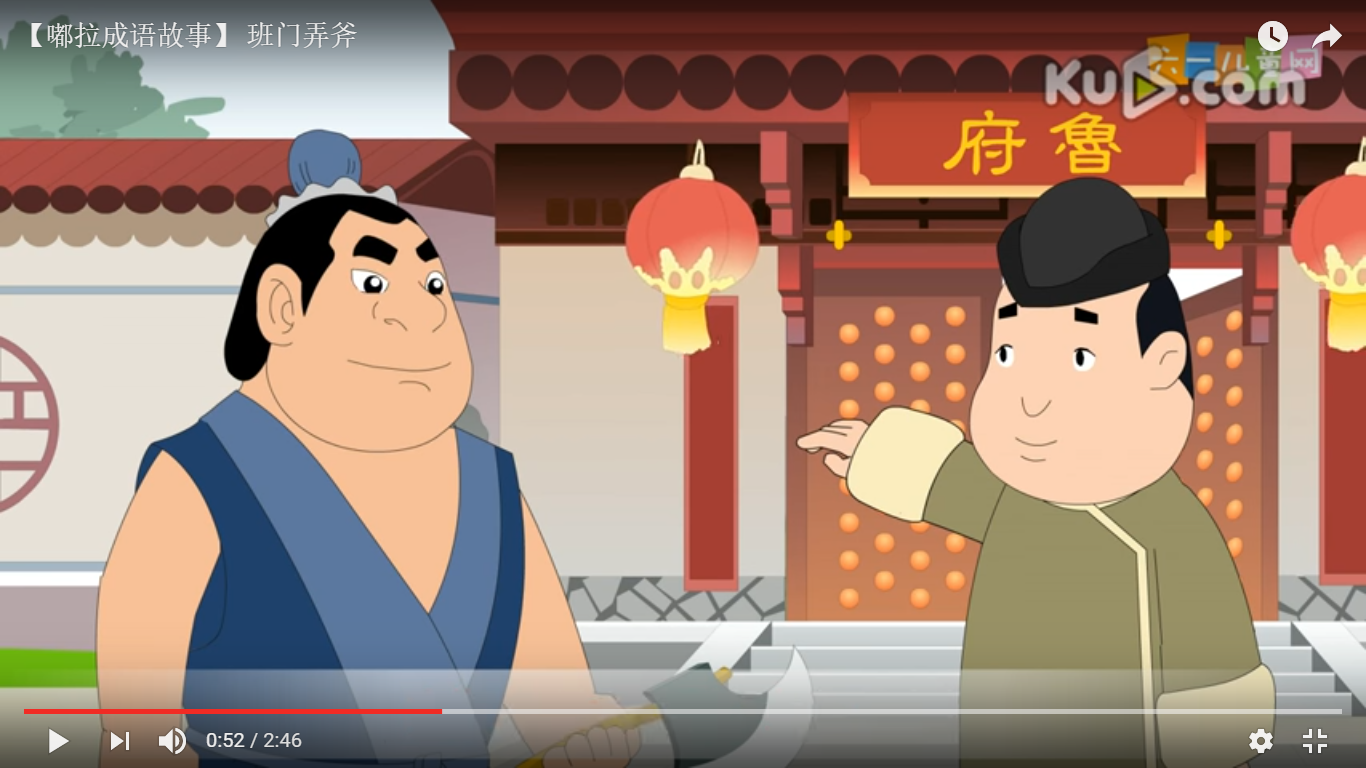 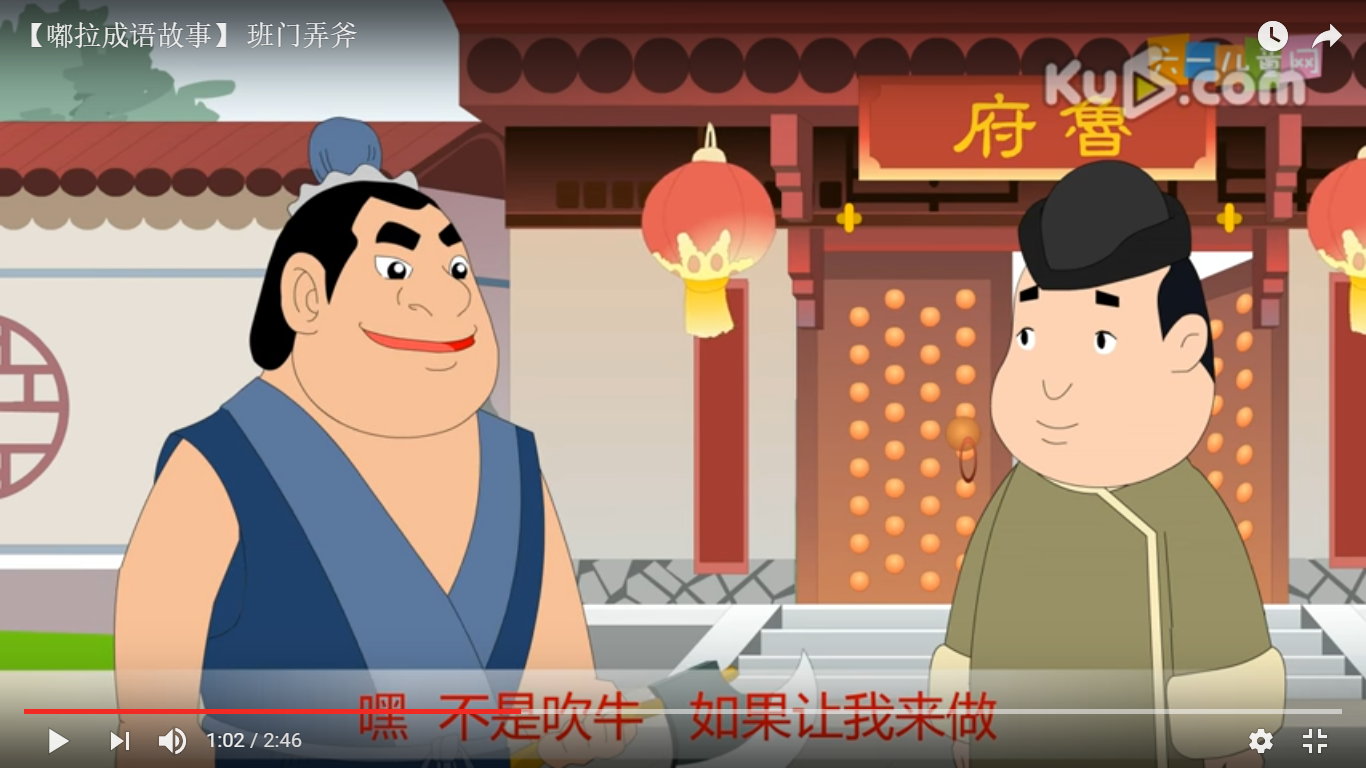 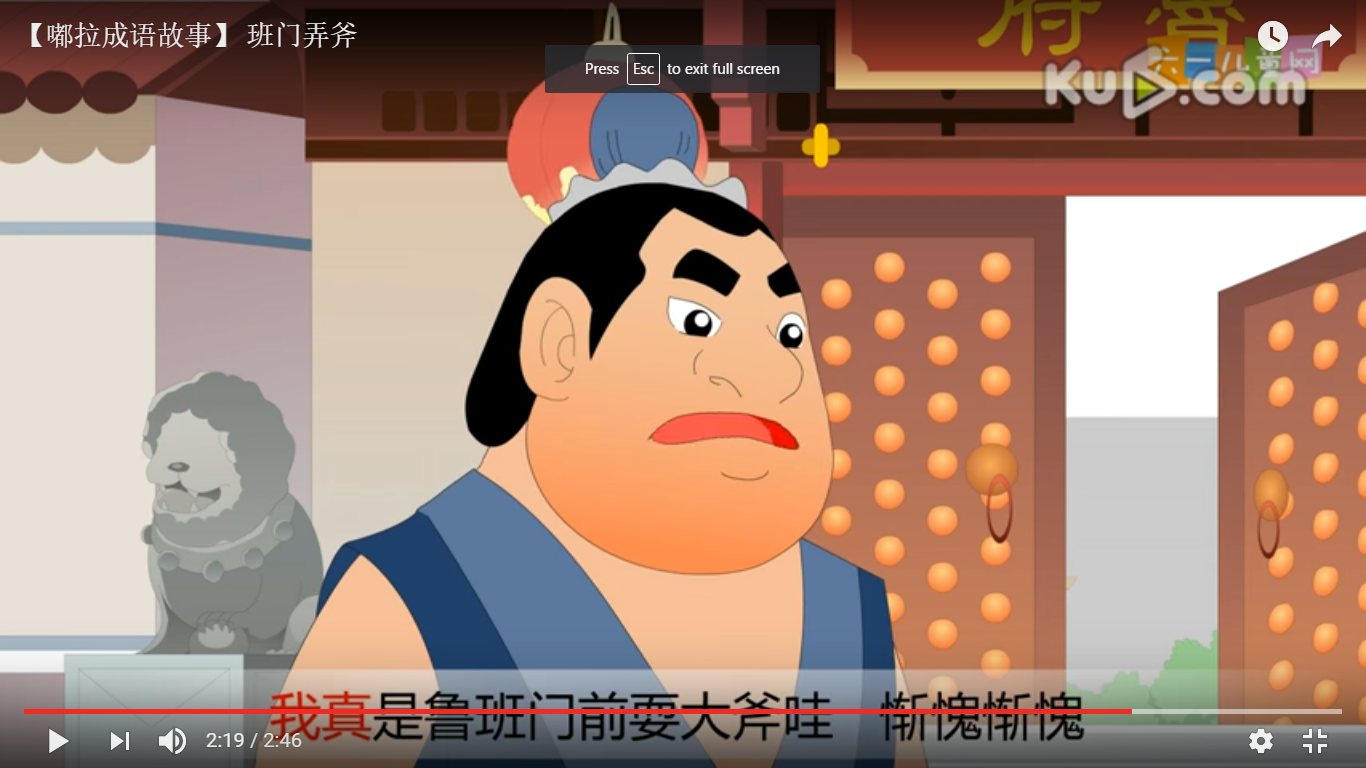 bù chǐ xià wèn
不 耻 下 问
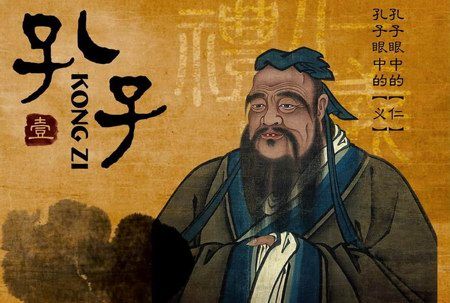 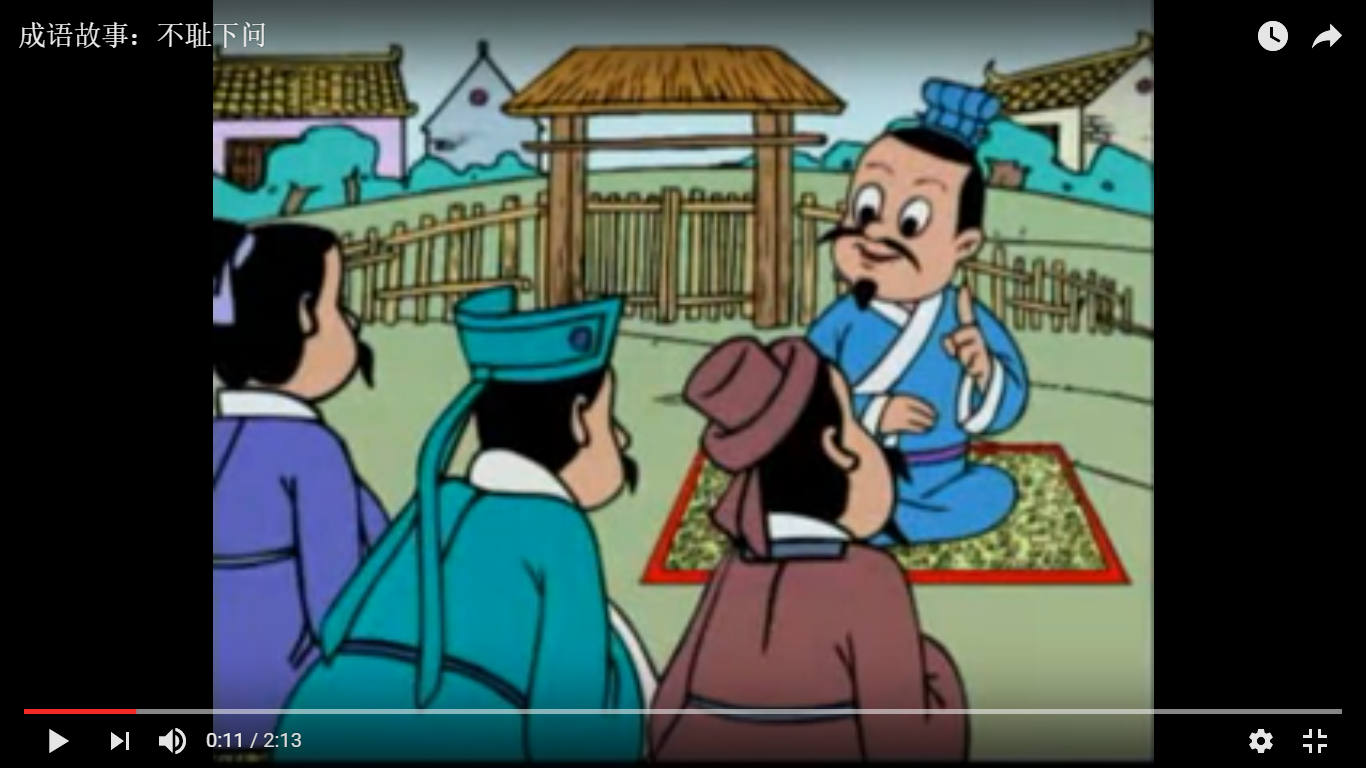 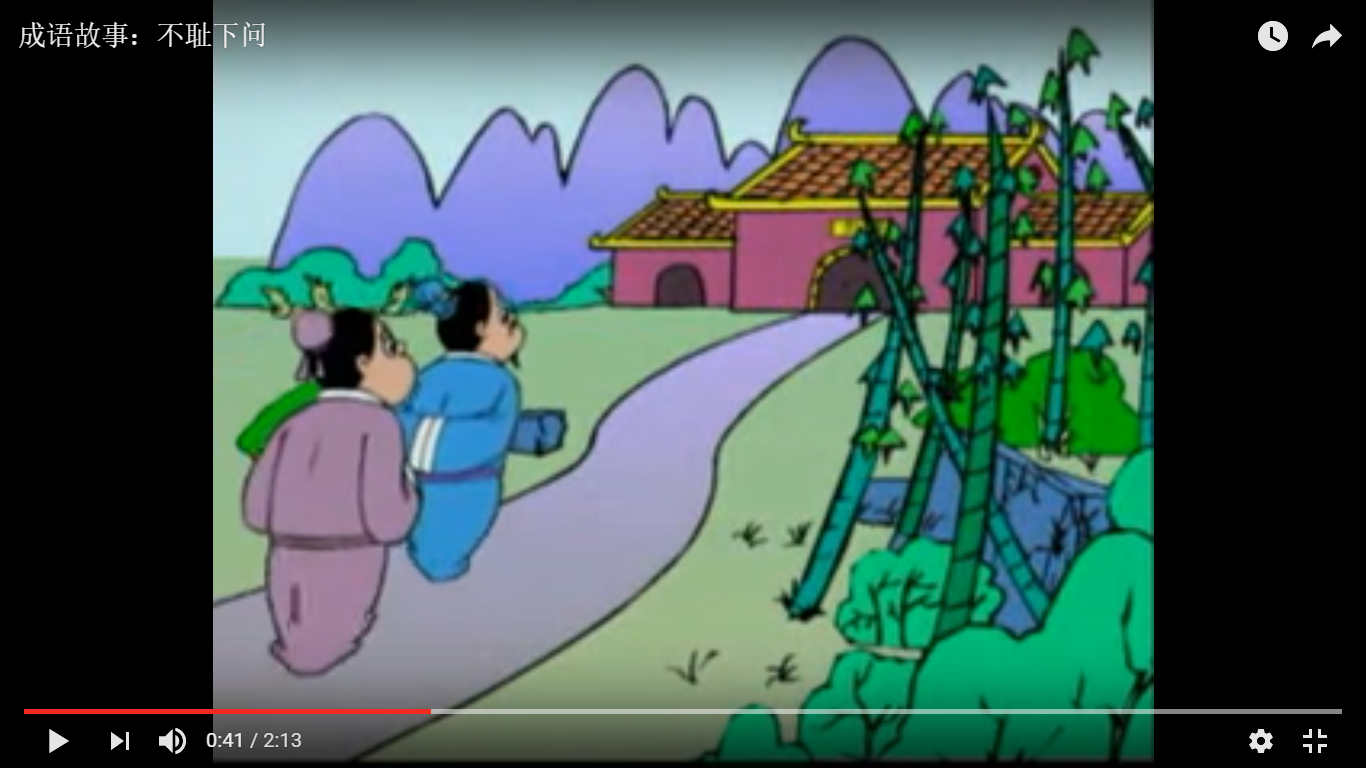 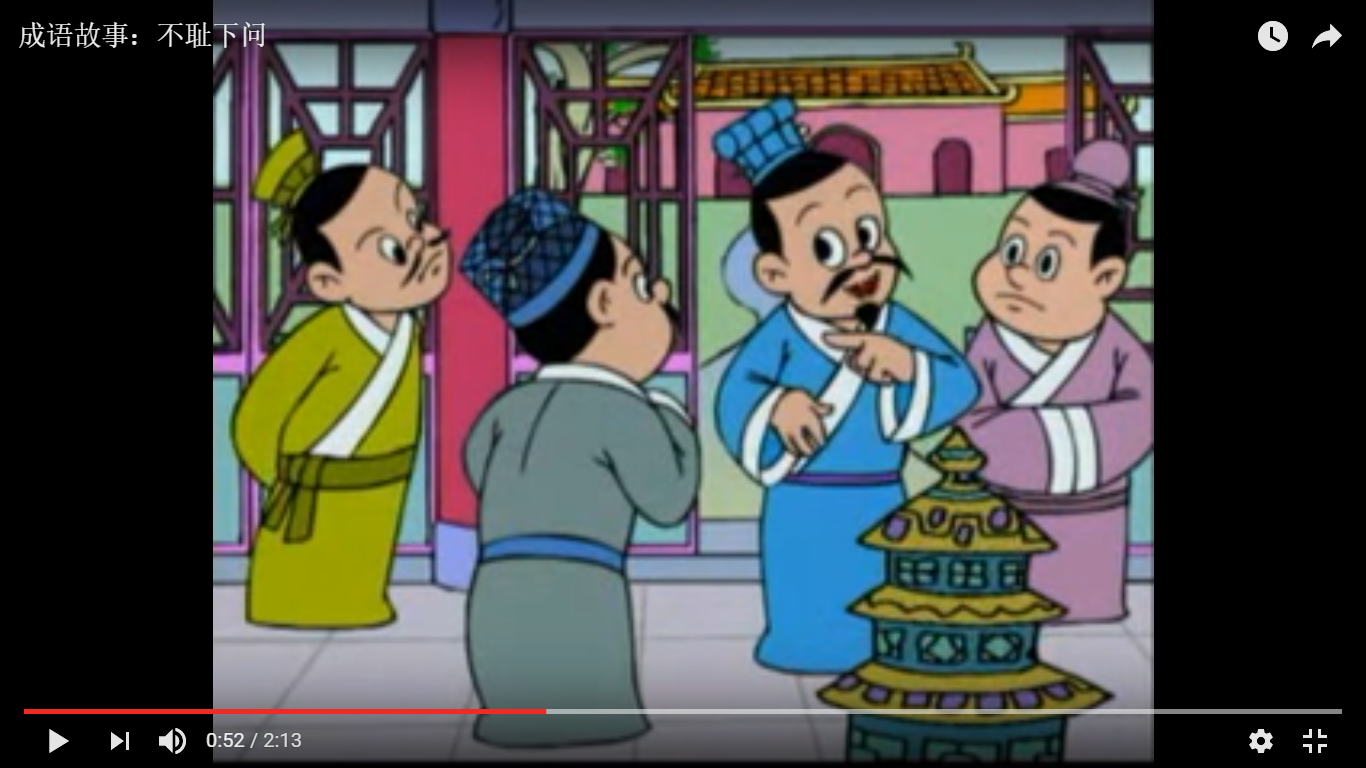 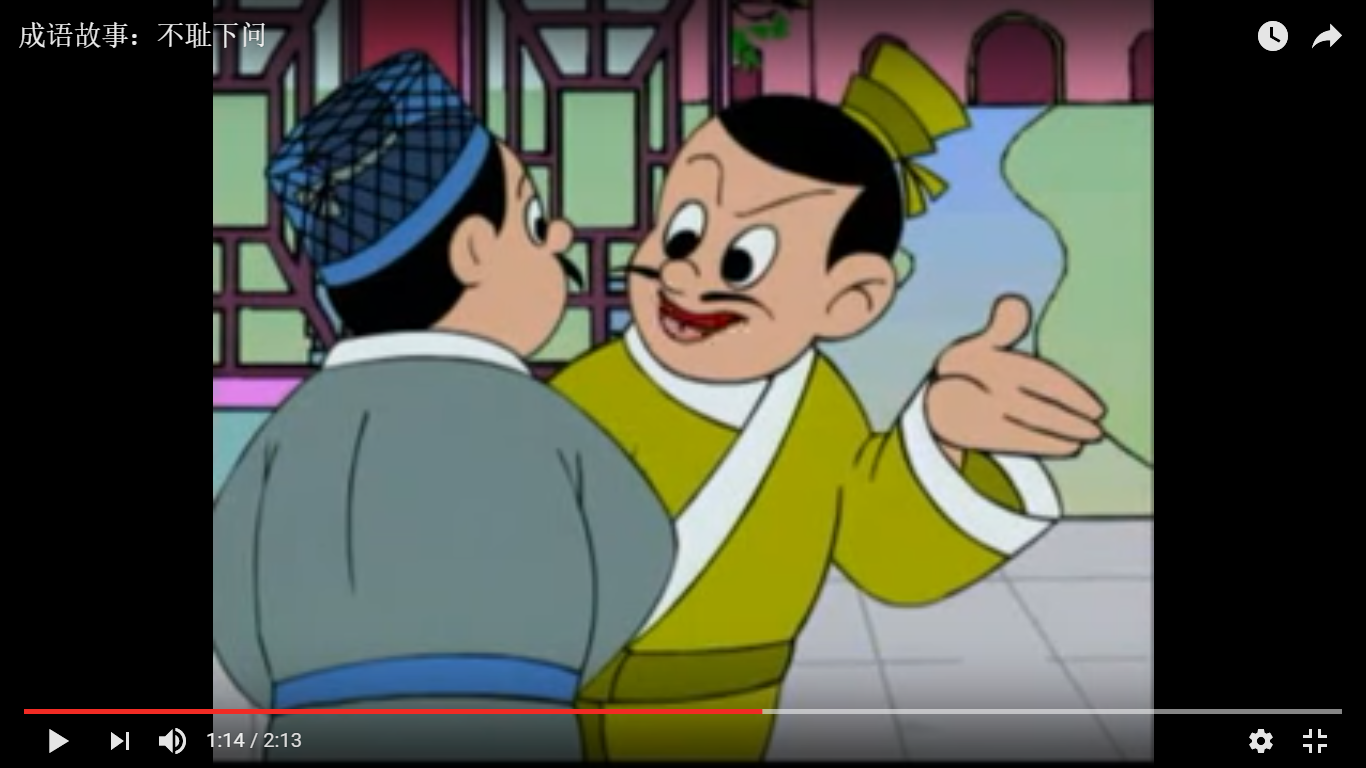 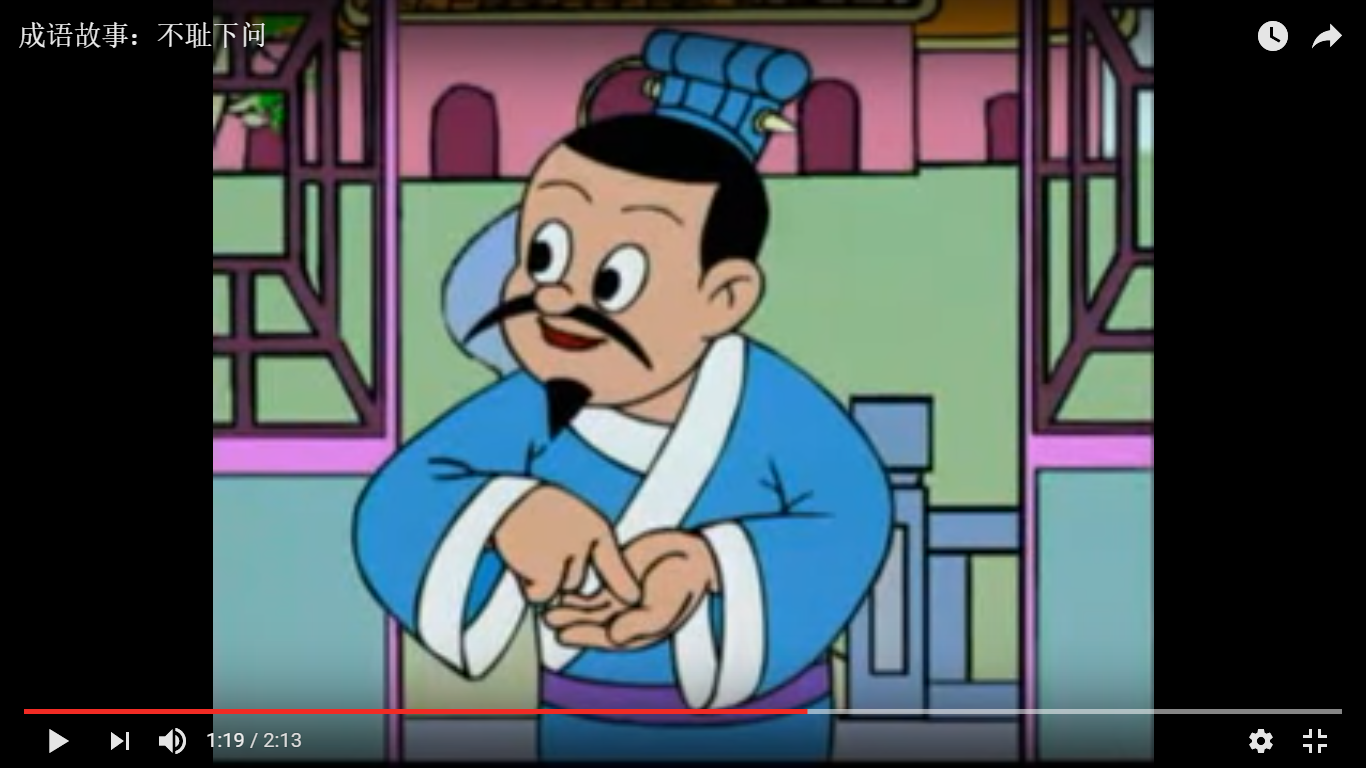 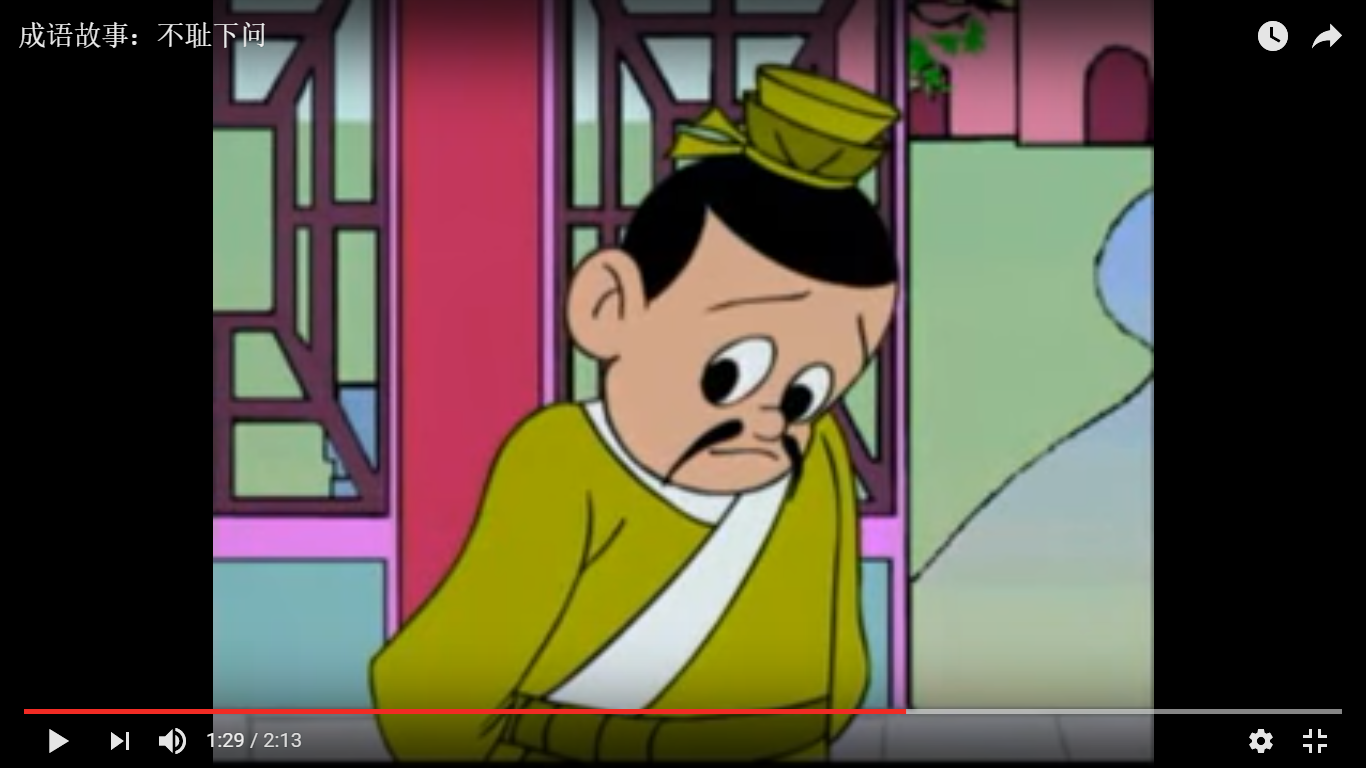